Vorfundur Skólapúlsins 2011
10. maí 2011
Salur Námsmatsstofnunar
Almar M. Halldórsson
Kristján K. Stefánsson
Dagskrá
1. Yfirlit yfir heildarniðurstöður skólaársins 	2010-2011
2. Nýjungar í framsetningu gagna3. Gerð og notkun aukakannanna (ný viðbót)4. Umræður um breytingar á kjarnaspurningalista 
5. Notkun við stefnumótun og þróunarstarf í 	skólum
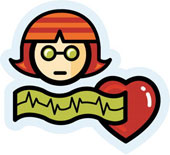 Af hverju?
Beina samræmdum mælingum að öðru en bara námsárangri.
Gera rödd nemenda sýnilegri.
Aðstoða skóla við innra mat.
Veita upplýsingar um mögulega styrk- og veikleika.
Veita upplýsingar um árangur af þróunarstarfi.
Byggja upp gagnabanka fyrir rannsóknir.
[Speaker Notes: To help make schools a better place!
1. help improve internal evaluation schemes in Icelandic secondary schools by giving longitudinal, comparative and accessible feedback on important factors in students’ lives. Directors need to know more about the status of their schools and be able to reliably evaluate their strengths and weaknesses.
2. design a system that is easy to use and requires no special training to operate and where disruption to school routine is minimal.
3. build a database that can with time open novel and unique venues for educational research.]
Þátttakendur 2010-11
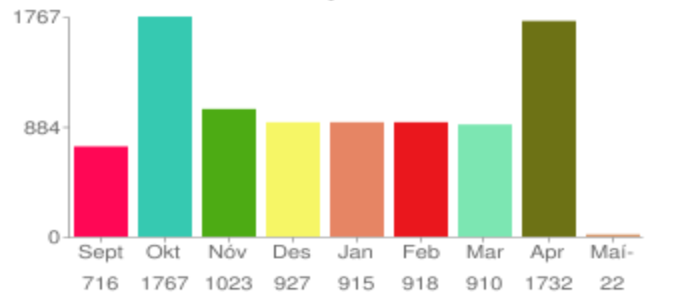 Enn vantar maí gögnin inní ársmeðaltölin þannig að samanburði á milli ára verður að taka með fyrirvara.
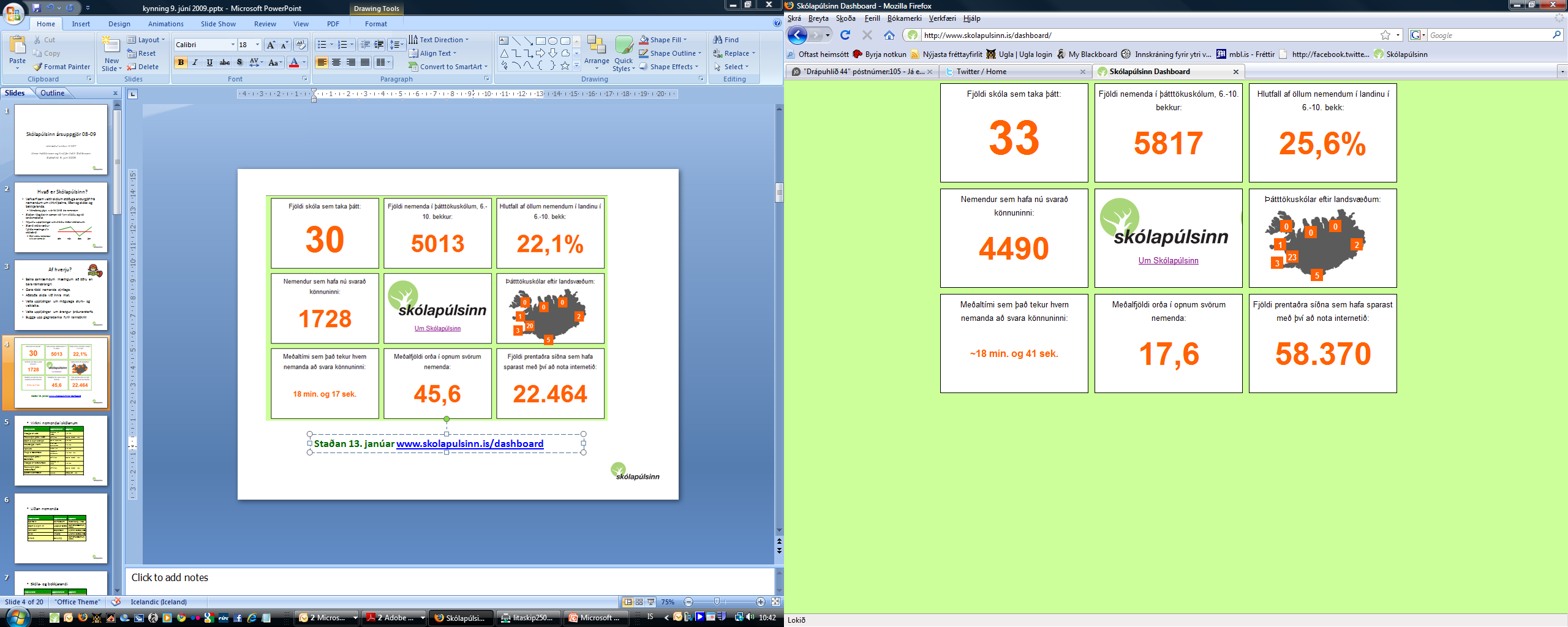 Staðan 9. júní 2009
[Speaker Notes: OG]
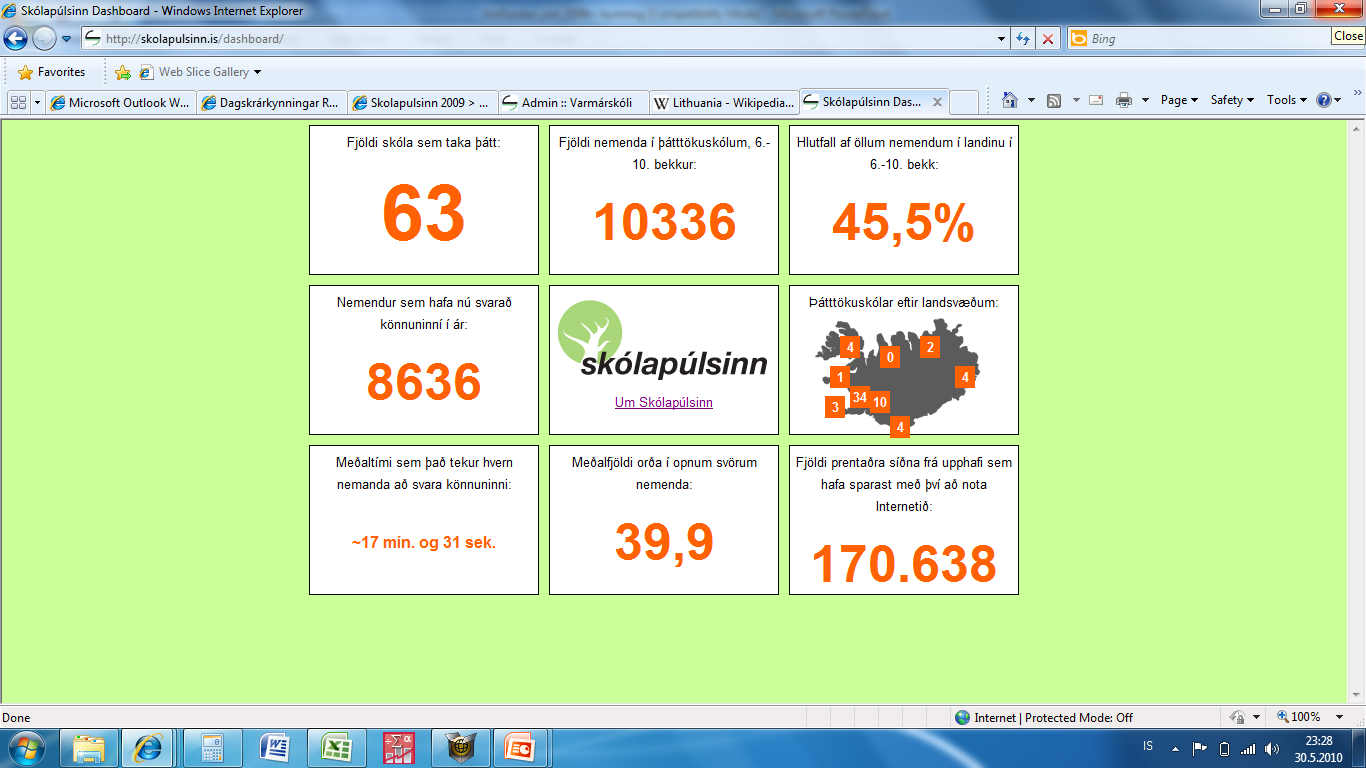 Staðan 30. maí 2010
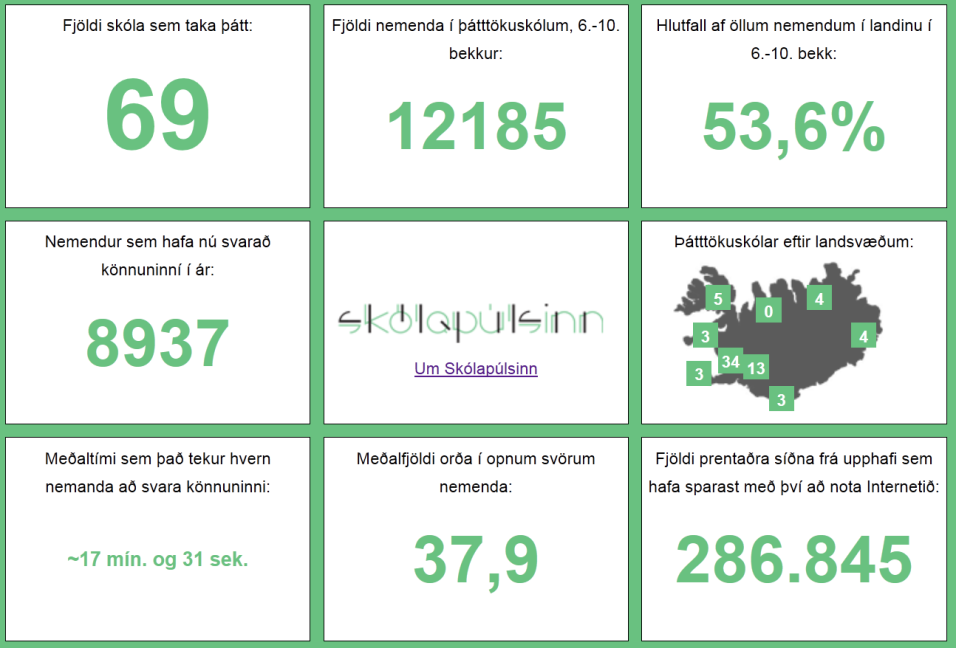 Staðan 9. maí 2011
Nokkrar niðurstöður
Hér á eftir fylgja niðurstöður úr 4 af 20 kvörðum Skólapúlsins sem vöktu sérstaka athygli þegar nú aprílmælingunni var lokið. 

Athygli er vakin á því að einnig er hægt að sjá landsmeðaltöl hvers kvarða á niðurstöðusíðum hvers skóla fyrir sig.

Þegar maí mælingin verður afstaðin verða meðaltöl þessa árs enn samanburðarhæfari við síðasta ár.
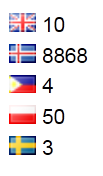 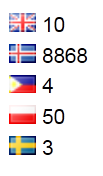 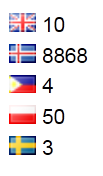 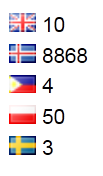 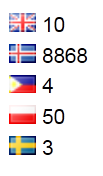 Ánægja af lestriskólaárið 2010-11
09-10 = 5,01
10-11 = 5,15
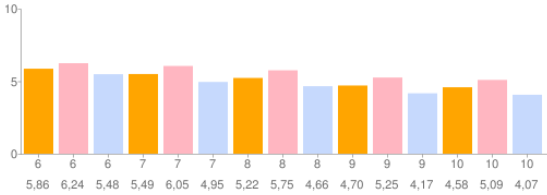 Ánægja af lestri hefur ekki dalað á milli ára en kynjamunur er enn töluverður í 10. bekk.
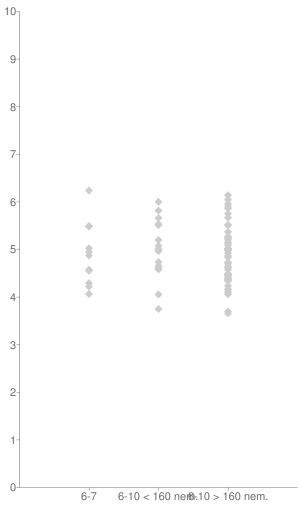 Mikill munur er á hæstu og lægstu meðaltölum skóla hvað varðar ánægju af lestri.
Nýjung í framsetningu gagnaRöðun
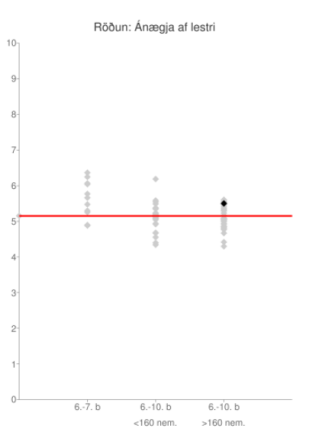 Sjálfsálit skólaárið 2010-11
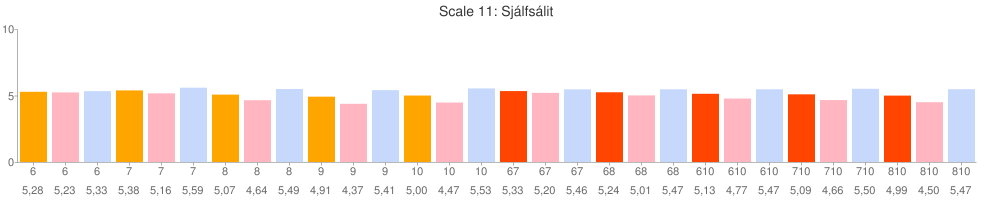 Sjálfálit hefur ekki minnkað á milli ára en kynjamunurinn er enn töluverður í 10. bekk.
Vanlíðan skólaárið 2010-11
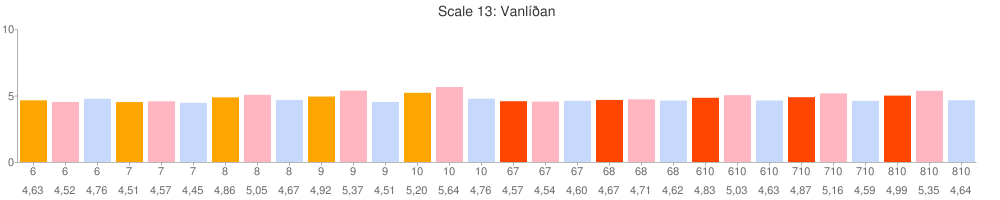 Vanlíðan hefur ekki aukist á milli ára en nokkur kynjamunur er til staðar í 9. og 10. bekk.
Einkenni kvíða skólaárið 2010-11
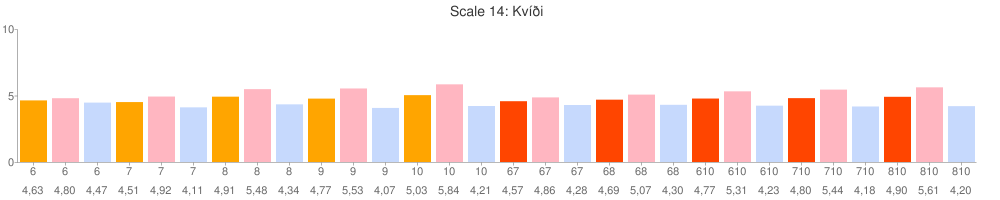 Einkenni kvíða hafa ekki aukist á milli ára en mikill kynjamunur er til staðar í 10. bekk. (1,63 stig)
Einelti skólaárið 2010-11
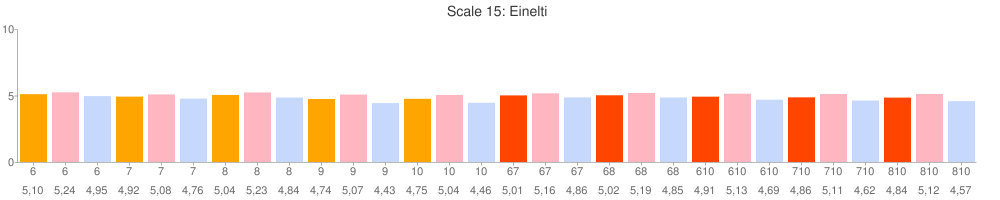 Einelti nánast stendur í stað á milli ára. Einelti mælist aðeins hærra meðal stúlkna í eldri árgöngum.
Stuðningur kennara við nemendur
Kennarinn sýnir áhuga á námi sérhvers nemanda.
Kennarinn veitir auka aðstoð ef nemendur þurfa á henni að halda.
Kennarinn heldur áfram að útskýra þar til nemendurnir skilja.
Kennarinn gefur nemendum tækifæri til að tjá skoðanir sínar.
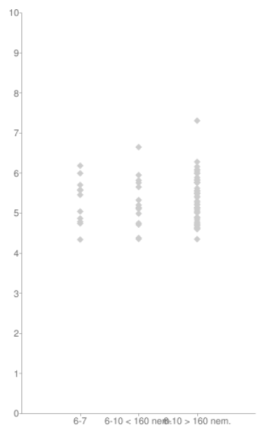 Agi í tímum
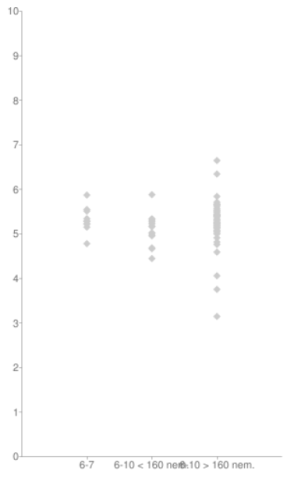 Kennarinn þarf að bíða lengi eftir því að nemendur róist.
Nemendur geta ekki unnið vel.
Nemendur hlusta ekki á það sem kennarinn segir.
Nemendur byrja ekki að vinna fyrr en langt er liðið á kennslustundina.
Það er hávaði og óróleiki.
Nýjung í framsetningu gagnaFylgnitafla
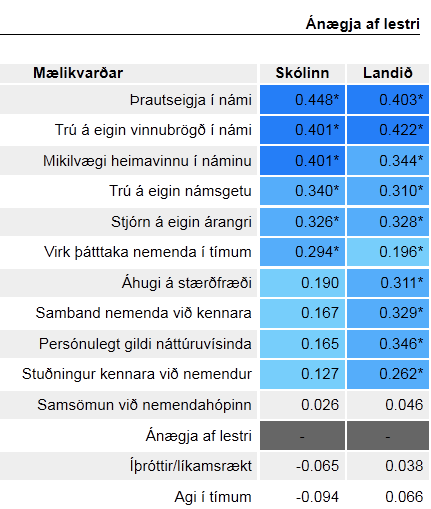 Nýjung í framsetningu gagnaFylgnitafla
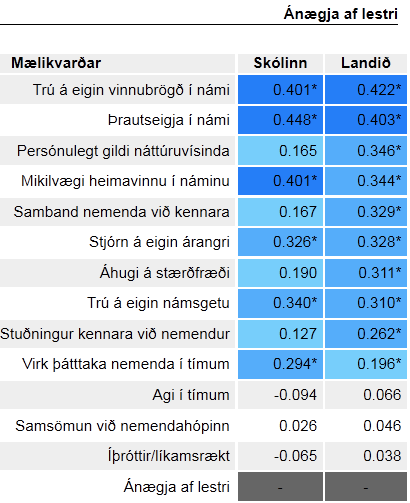 Framkvæmd og notkun aukakannana
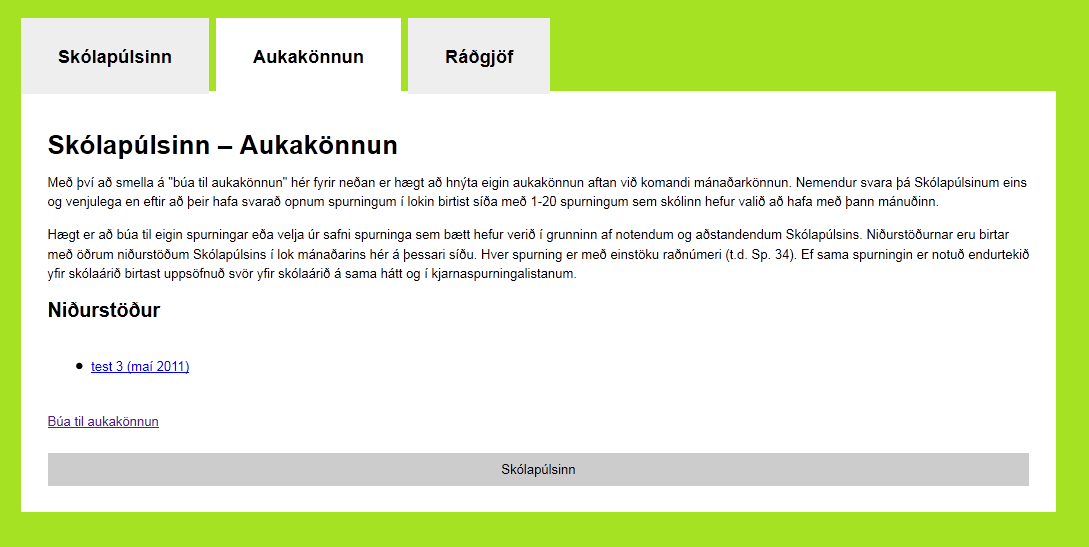 Framkvæmd og notkun aukakannana
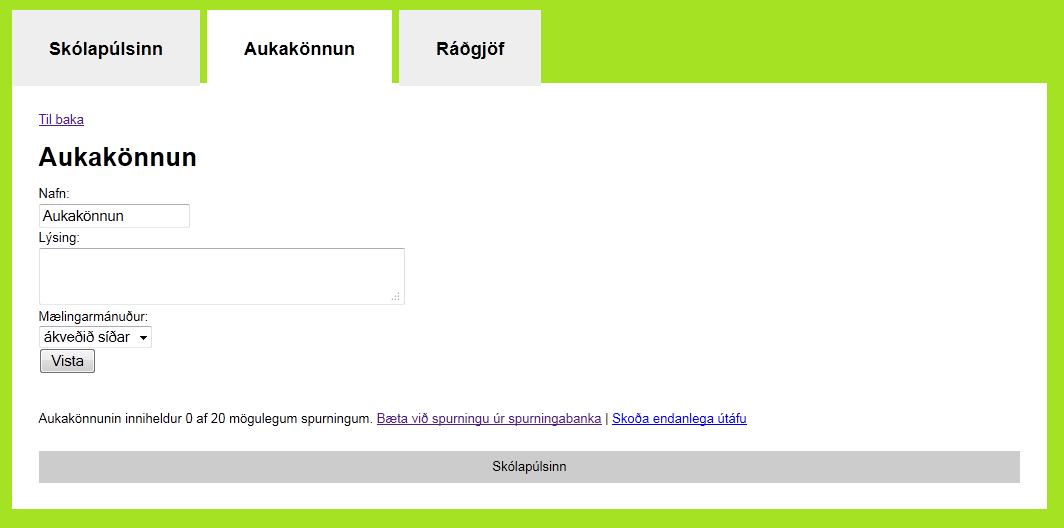 Framkvæmd og notkun aukakannana
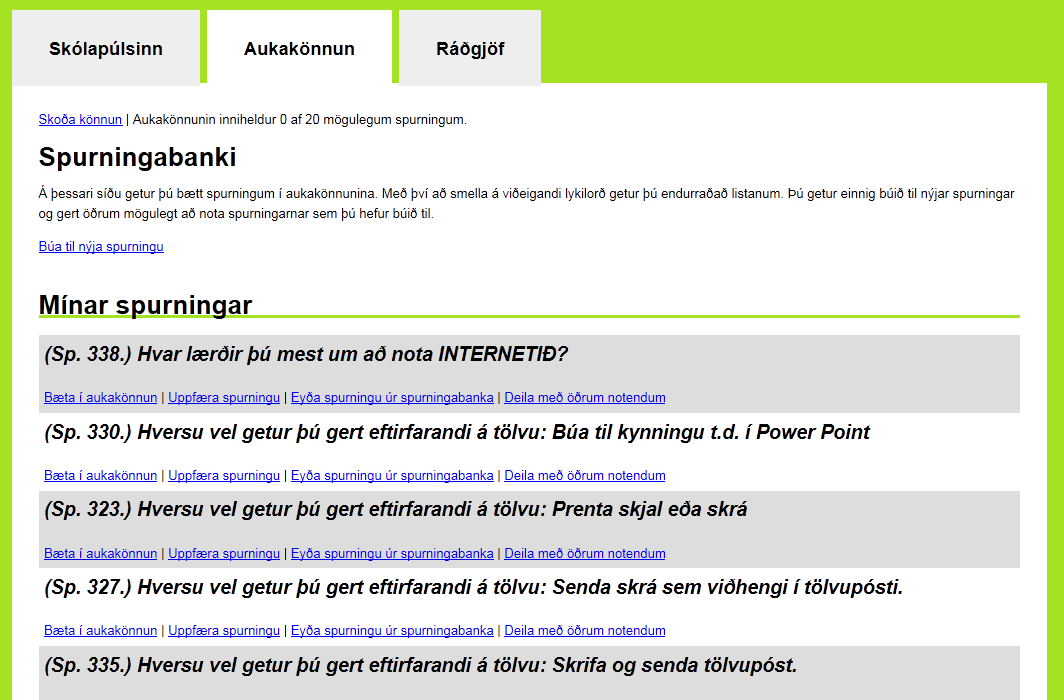 Framkvæmd og notkun aukakannana
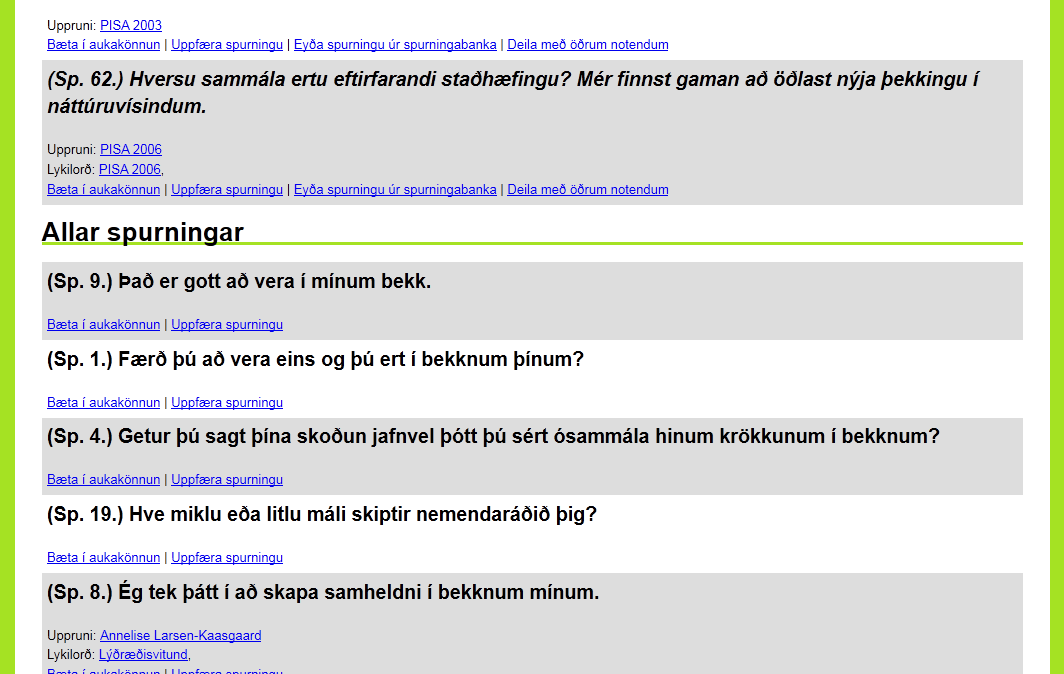 Framkvæmd og notkun aukakannana
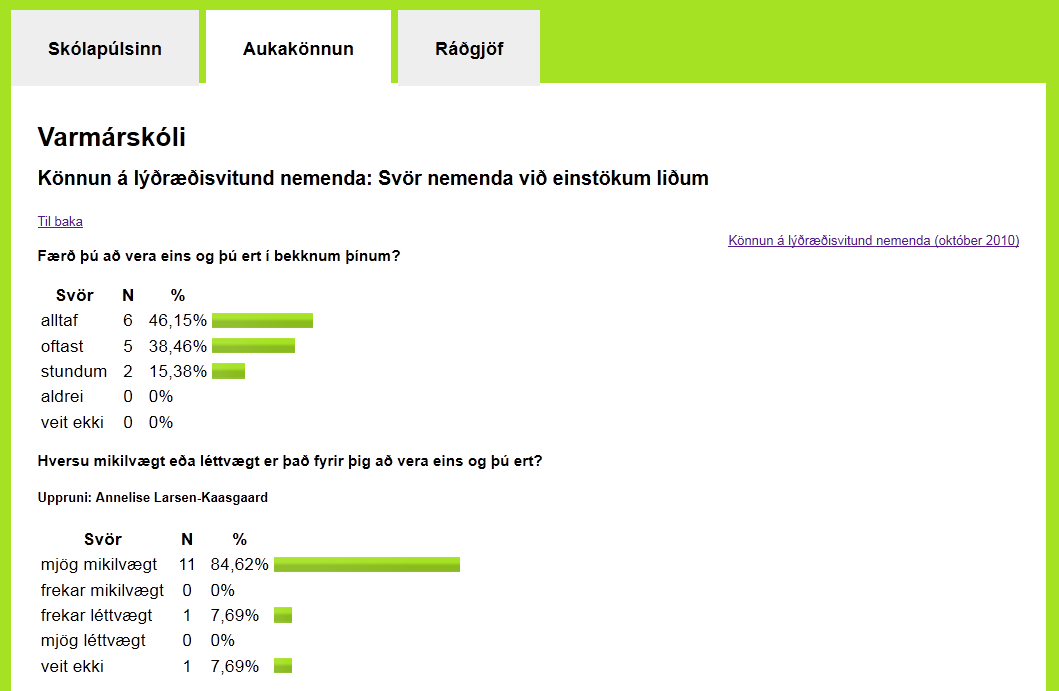 Spurningalistinn
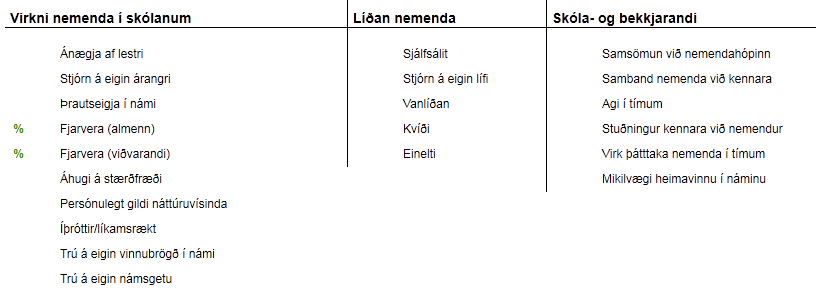 Á fundinum komu fram hugmyndir um að fella út spurningar um fjarveru. Bæði til að stytta listann og vegna þess að þær upplýsingar eru þegar fyrir hendi í Mentor.
Ráðgjöf
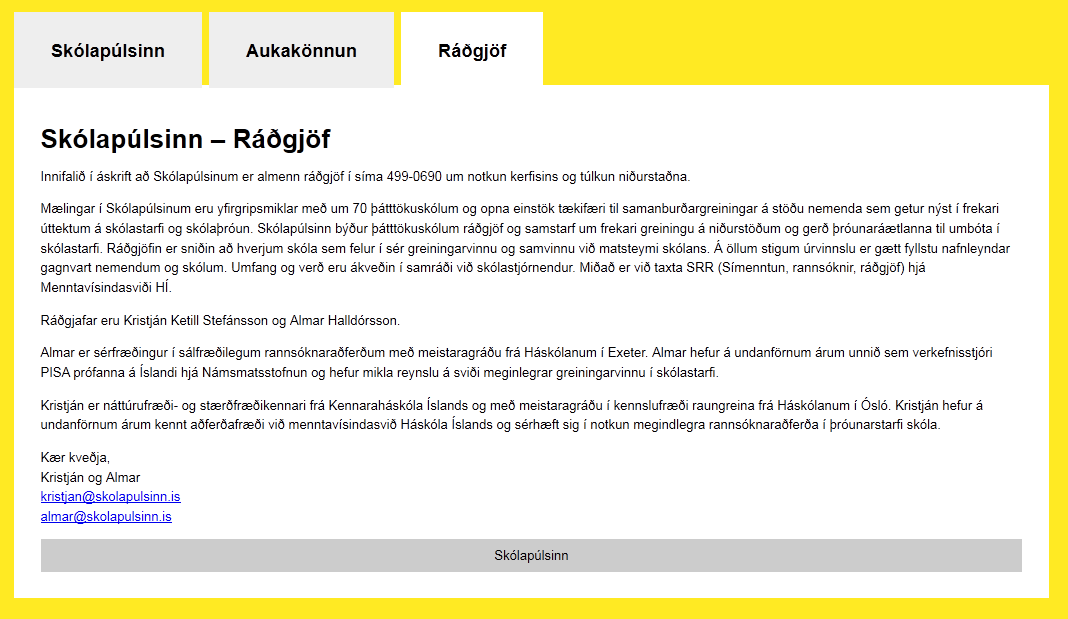